“The German Army…has suffered a signal defeat in the campaign…at the hands of the combined Allied Forces…he is nearing collapse… We must seize this opportunity by acting swiftly and relentlessly and by accepting risks in our determination to close with the German wherever met… It is my intention to complete the destruction of the enemy forces in the West, and then—to strike directly into the heart of the enemy homeland.” Eisenhower (29 August 1944)
The Race Across France
June-August 1944
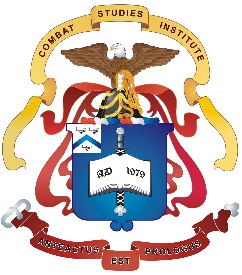 0
20
40
60
80
100
U.K.
1-1
Miles
NETHERLANDS
Mechanized Cavalry Groups report weak enemy resistance
“Seize crossings over the Rhine River at Mannheim and Mainz.” Patton
Allied Front
31 August
Allied Front
24 July
BELGIUM
GERMANY
Normandy
BALL
MAINZ
21st Army Grp (BR)
LUX
Moselle R.
SAINT-LO
PARIS
MANNHEIM
First Army (US)
METZ
Seine R.
NANCY
Rhine R.
Third Army (US)
FRANCE
Commercy
Loire R.
“Continue until the tanks stopped, then get out and walk.” Patton
N
Meuse
Vignot
Riems
XX Corps
80 Miles
Verdun
XX Corps
20 Miles
River
1- 2
“We cannot make five barley loaves and three small fishes expand like they used to.”  Patton
Commercy
X
CCA
4
4th Armored Division
Crossing the Meuse
31 August 1944
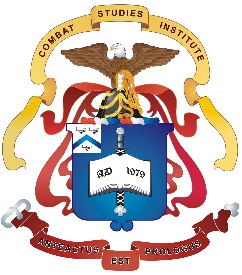 0                                1                                2                                3     
Kilometers
N
Trier
"The defeat of the German Army is complete.“
Eisenhower
BELGIUM
Amiens
Saar 
Industrial Region
Oise River
XXXX
Sedan
Mannheim
First
LUXEMBOURG
Action at Thoinville
2 Sept 1944
Kaiserslautern
Moselle River
Meuse River
Saarbrücken
1-3
Reims
Verdun
Metz
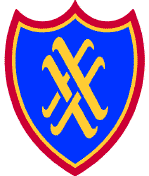 Marne
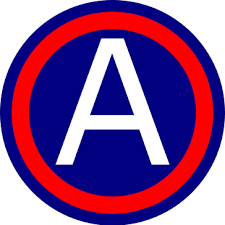 Karlsruhe
Lorraine
Chàlons-sur-Marne
9x IN BNs
2x Arty BNs
10 Tanks
River
PARIS
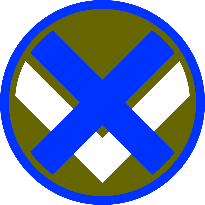 River
“The bridges over the Moselle River had been blown…enemy covering [all crossing sites] with machineguns... supported by Artillery… Patrols unable to penetrate to Nancy.”
Nancy
Commercy
XX
XXX
XII
First
XXXX
Third
Nangis
Twenty-First
XXXXX
Twelfth
Toul
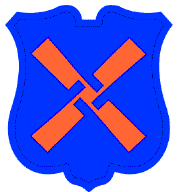 Strasbourg
Across the Front
Allied to German
2 to 1 advantage in Infantry
2 ½ to 1 in artillery
20 to 1 in tanks
24 to 1 in combat aircraft
FRANCE
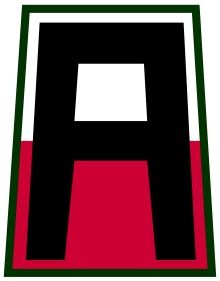 Seine River
Troyes
GERMANY
Rhine
Sens
Epinal
Freiburg
Chaumont
III
III
III
Orleans
Montargis
106
2
3
XII
XII
XII
Langres
Mulhouse
Loire River
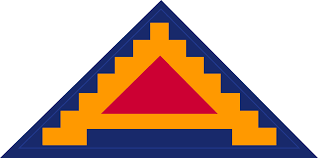 XXX
XXX
XXX
XXXX
XXXX
XXXX
XXXX
Nine-teenth
TUSA
FUSA
XV
XII
XX
The Seventh US Army in southern France approaching the southern flank of the Third US Army.
Fifth
2
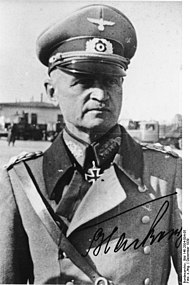 Belfort
#1 Remain “generally static” - #2 Accumulate supplies - #3 “Third Army… to move to the Siegfried Line”
Eisenhower to Bradley and Patton (2 Sept.)
Basil
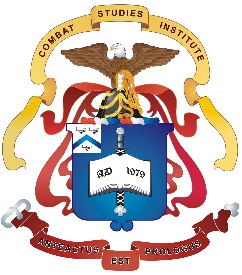 Saone River
Dijon
1
Besançon
“I (Eisenhower) now deem it important, while supporting the advance through Belgium, to get Patton moving again…” 
US Third Army on-order to advance on a broad front and seize crossing over the Rhine River.  (30 Aug)
Situation in the West
Late Aug. and Early Sept. 1944
Blaskowitz
SWITZERLAND
BERNE
West Wall Fortifications
Auton
0         10        20        30       40        50        60      
Miles
N
12
Encirclement of Nancy
Eddy’s First Plan
2 September 1944
Vigneulles
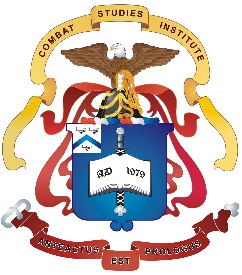 Thiaucourt
.358
Surprise Crossing
Metz
15 Miles
Germany
42 Miles
Pont-a-Mousson
.382
0     1      2     3      4      5      6     7      8      9    10   
Miles
0     1      2     3      4      5      6     7      8      9    10   
Miles
III
St. Mihiel
2-1
Nomény
III
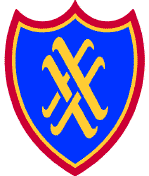 Moselle River
4 September 1944
US Third Army to advance on a broad front and seize crossings over the Rhine River between Mannheim and Metz -Bradley
.382
Flirey
Bernécourt
Dieulouard
Château-Salins
.326
III
III
.418
80
80
80
XX
XXX
XII
XLVII
XXX
LXVI
318
319
317
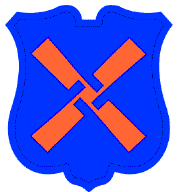 III
X
Marbache
III
Champenoux
COMMERCY
Marne-Rhine Canal
Nancy
XX
III
III
Meuse
X
X
92
Lw Fld
3
(Repl)
Void
553
VG
CCB
CCA
4
4
XX
River
TOUL
XXX
XXX
3
Marne-Rhine Canal
XII
XX
Moselle River
Surprise Crossing
III
Dombasle
Pont St. Vincent
2
X
Luneville
Vaucouleurs
Flavigny
Colombey-les-Belles
N
12
Encirclement of Nancy
XII Corps Final Scheme of Maneuver
4 September 1944
Vigneulles
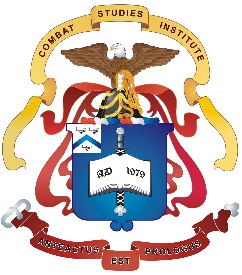 Thiaucourt
.358
INITIAL  OBJ
317th IN
Pont-a-Mousson
.382
0     1      2     3      4      5      6     7      8      9    10   
Miles
0     1      2     3      4      5      6     7      8      9    10   
Miles
III
St. Mihiel
2-2
Nomény
III
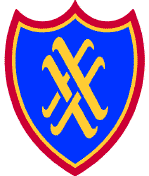 Moselle River
.382
Flirey
Bernécourt
Dieulouard
Château-Salins
III
III
.326
.418
80
80
80
INITIAL OBJ
 
318th IN
XX
XXX
XII
XLVII
XXX
LXVI
318
319
317
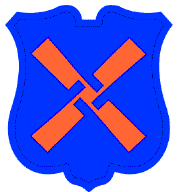 III
X
Marbache
III
Champenoux
Forêt de Haye
COMMERCY
XX
Marne-Rhine Canal
Nancy
35
XX
III
III
Meuse
X
X
X
92
Lw Fld
3
(Repl)
Void
553
VG
CCB
CCA
CCA
4
4
4
XX
River
INITIAL OBJ
319th IN
TOUL
XXX
XXX
3
Marne-Rhine Canal
XII
XX
Moselle River
III
Dombasle
Pont St. Vincent
2
X
Luneville
Vaucouleurs
Flavigny
Colombey-les-Belles
Guard
N
Pagny-sur-Moselle
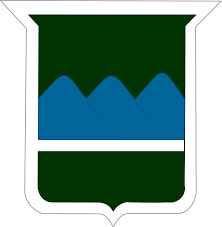 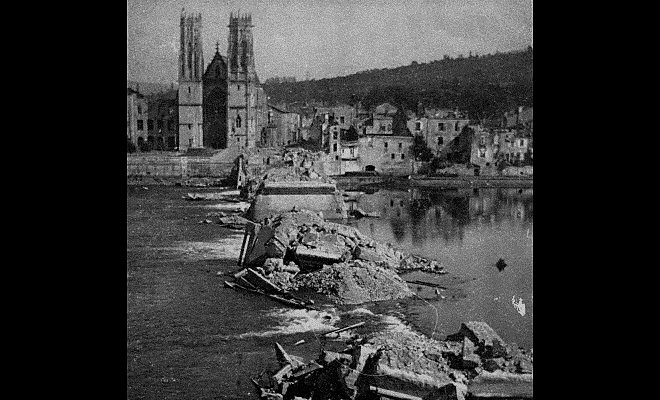 Encirclement of Nancy
Moselle River Terrain
September 1944
.385
Lorry
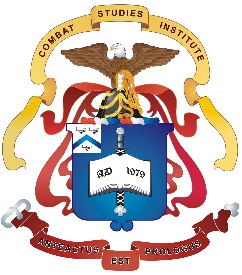 Ford
Canal Latéral à Moselle
0              1             2             3             4              5      
Kilometers
Vendieres
3-1
Cheminot
Destroyed Bridge
Viéville-en-Haye
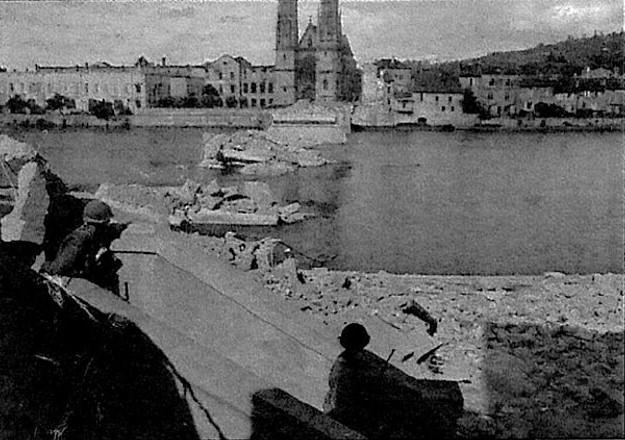 .358
Moselle River
Eply
Mousson Hill
x
.382
Pont-a-Mousson
Nomeny
Atton
XX
3
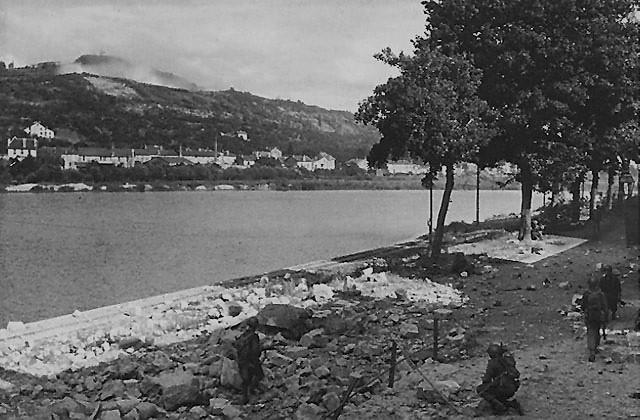 x
Mamey
Blénod
Ste. Genevieve
.382
Loisy
x
x
Dieulouard
N
12
Encirclement of Nancy
Enemy Situation
1 September 1944
Vigneulles
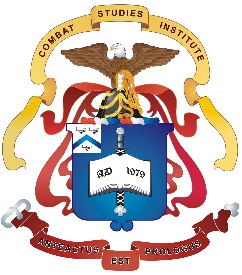 Thiaucourt
.358
Pont-a-Mousson
.382
0     1      2     3      4      5      6     7      8      9    10   
Miles
0     1      2     3      4      5      6     7      8      9    10   
Miles
III
St. Mihiel
3-2
Nomény
III
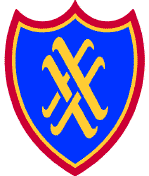 .382
Flirey
Bernécourt
Moselle River
Dieulouard
Elements
Knobelsdorff’s 
First German Army
Château-Salins
III
III
.326
80
80
.418
80
XX
XXX
XII
XLVII
XXX
LXVI
318
319
317
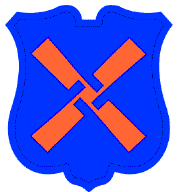 III
X
Marbache
III
Champenoux
COMMERCY
Marne-Rhine Canal
Nancy
XX
III
III
XXX
Meuse
X
X
92
Lw Fld
3
(Repl)
Void
553
VG
XLVII
CCA
CCB
4
4
XX
River
TOUL
XXX
XXX
3
Marne-Rhine Canal
XII
XX
Moselle River
III
Dombasle
Pont St. Vincent
2
X
Luneville
Vaucouleurs
The XII Corps G2 informed McBride that it was doubtful whether his troops would meet any determined resistance.
Flavigny
Colombey-les-Belles
N
Pagny-sur-Moselle
Encirclement of Nancy
317th’s Initial River Assault
The Plan
5 September 1944
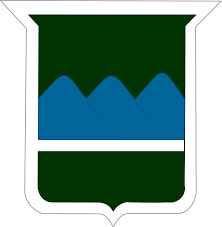 .385
Lorry
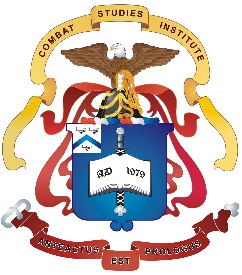 Canal
0              1             2             3             4              5      
Kilometers
Vendieres
3-3
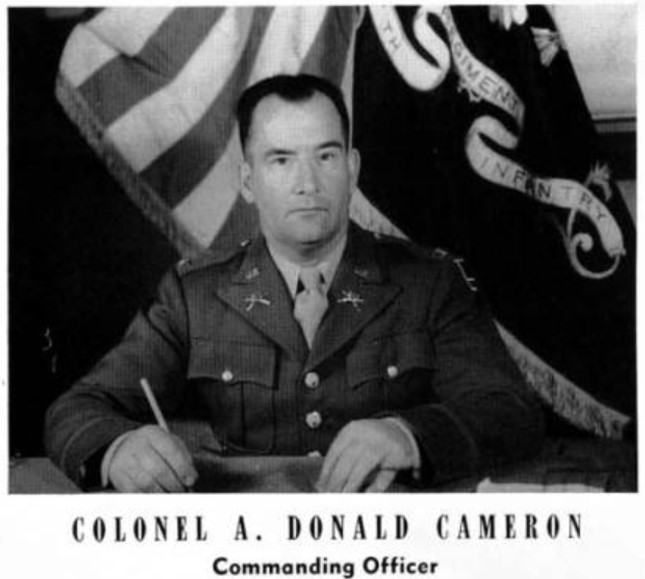 Cheminot
Destroyed Bridge
Viéville-en-Haye
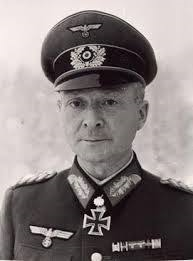 .358
II
II
II
III
Moselle River
317
317
317
317
1
2
3
XX
Eply
3
Cameron
Mousson Hill
x
.382
III
Pont-a-Mousson
Nomeny
92
Lw Fld
Atton
Hecker
x
Mamey
Blénod
Ste. Genevieve
Plan
0900: 80th Div Artillery Fires (?)
0930: Assault Crossing with XIX TAC Support (?)
.382
Loisy
x
x
Dieulouard
N
Pagny-sur-Moselle
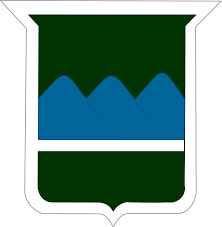 Encirclement of Nancy
317th’s Initial River Assault
The First Attack
5 September 1944
.385
Lorry
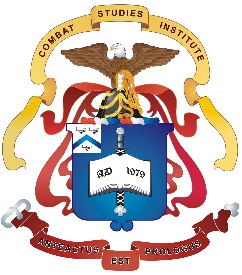 Canal
0              1             2             3             4              5      
Kilometers
Vendieres
3-4
Cheminot
Destroyed Bridge
Viéville-en-Haye
.358
II
II
II
III
Moselle River
317
317
317
317
1
2
3
XX
Eply
3
Mousson Hill
x
.382
Foot Bridge
III
Nomeny
92
Lw Fld
Atton
x
Mamey
Blénod
Ste. Genevieve
.382
Loisy
x
x
Dieulouard
N
12
Encirclement of Nancy
Second Attack & the Loop
4-10 September 1944
Vigneulles
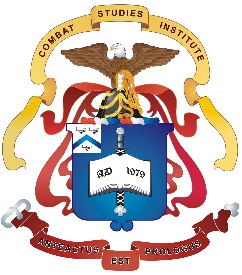 Thiaucourt
.358
.382
0     1      2     3      4      5      6     7      8      9    10   
Miles
0     1      2     3      4      5      6     7      8      9    10   
Miles
III
Pont-a-Mousson
St. Mihiel
3-5
Nomény
III
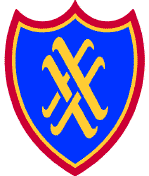 .382
Flirey
Bernécourt
Moselle River
Dieulouard
Château-Salins
III
III
.418
80
80
80
II
II
II
Marbache
XX
XXX
XII
XLVII
XXX
LXVI
319
318
317
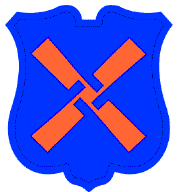 III
317
317
317
X
1
2
3
III
Champenoux
COMMERCY
Marne-Rhine Canal
Nancy
XX
III
III
Meuse
X
X
92
Lw Fld
3
(Repl)
Void
553
VG
CCB
CCA
4
4
XX
River
TOUL
XXX
XXX
3
Marne-Rhine Canal
XII
XX
Moselle River
III
Dombasle
Pont St. Vincent
2
X
Luneville
Vaucouleurs
Flavigny
Colombey-les-Belles
N
Trier
BELGIUM
Amiens
Saar 
Industrial Region
Oise River
XXXX
Sedan
Mannheim
First
LUXEMBOURG
Moselle River
Kaiserslautern
Mairy
Meuse River
Saarbrücken
3-6
Metz
Reims
Verdun
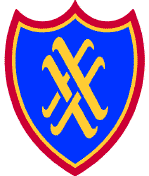 Marne
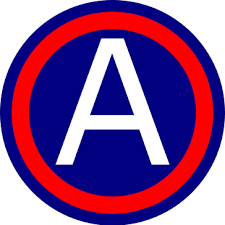 Karlsruhe
Chàlons-sur-Marne
Dornot
Lorraine
River
PARIS
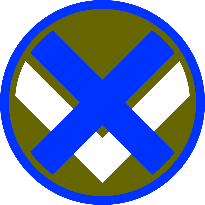 River
Nancy
Commercy
XX
XXX
XII
First
XXXX
Third
Nangis
Twenty-First
XXXXX
Twelfth
Toul
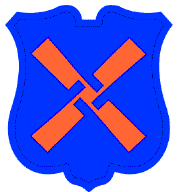 Strasbourg
X
FRANCE
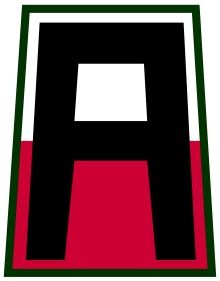 106
Seine River
Moselle River
Troyes
GERMANY
Rhine
Sens
Epinal
Freiburg
Chaumont
Orleans
Montargis
Langres
Mulhouse
Loire River
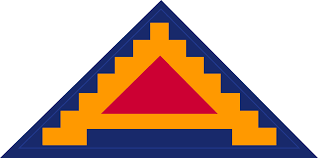 XXX
XXX
XXX
XXXX
XXXX
XXXX
XXXX
The Seventh US Army in southern France approaching the southern flank of the Third US Army.
Nine-teenth
TUSA
FUSA
XV
XII
XX
Fifth
Belfort
Basil
Third U.S Army Situation
XX Corps Assault at Dornot
7 to 8 September 1944
Saone River
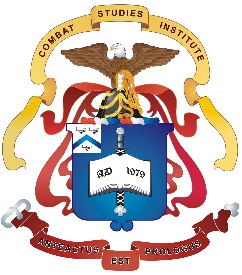 Dijon
Besançon
SWITZERLAND
BERNE
West Wall Fortifications
Auton
0         10        20        30       40        50        60      
Miles
N
Nancy
Third Army
Situation and New Plans
7 - 10 Sept. 1944
Arnaville
Vigneulles
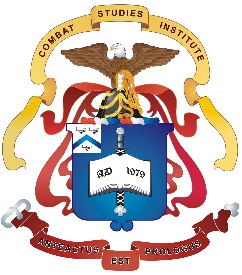 Thiaucourt
.358
Pont-a-Mousson
.382
0     1      2     3      4      5      6     7      8      9    10   
Miles
0     1      2     3      4      5      6     7      8      9    10   
Miles
St. Mihiel
4-1
Nomény
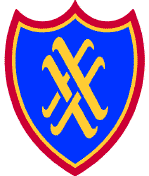 Ste. Geneviève
.382
Flirey
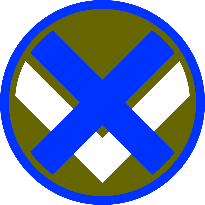 Bernécourt
Dieulouard
Moselle River
106th MCG reports -Germans south of Nancy were retreating
Château-Salins
.326
.418
II
XX
XX
XX
XXX
XII
80
XX
35
15
(-)
15
(-)
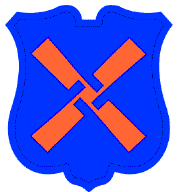 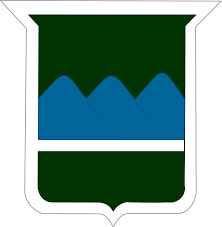 319
3
Marbache
(elmts)
(elmts)
Champenoux
COMMERCY
Wood’s 
Objection
XX
XX
Marne-Rhine Canal
Nancy
35
80
XX
III
III
Meuse
XX
III
Void
3
(Repl)
92
Lw Fld
553
VG
106
XII
4
XX
River
TOUL
XXX
XXX
XXX
XXXX
3
Marne-Rhine Canal
SUSA
XII
XX
XV
Moselle River
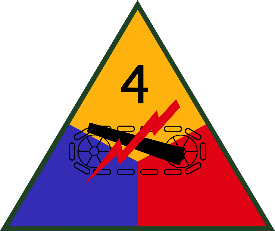 Dombasle
Pont St. Vincent
Luneville
Vaucouleurs
Flavigny
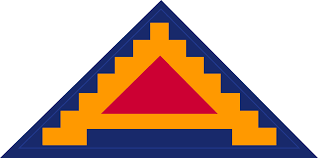 Colombey-les-Belles
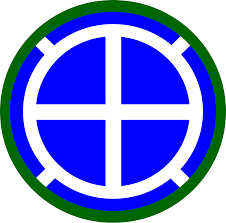 N
Nancy
Final XII Corps Plan
7 -10 Sept 1944
Vigneulles
Arnaville
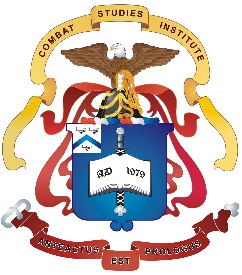 Thiaucourt
.358
Pont-a-Mousson
.382
0     1      2     3      4      5      6     7      8      9    10   
Miles
0     1      2     3      4      5      6     7      8      9    10   
Miles
St. Mihiel
4-2
Nomény
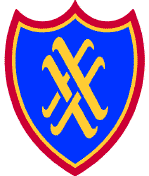 Ste. Geneviève
.382
Flirey
Bernécourt
Dieulouard
Moselle River
Château-Salins
.326
.418
II
XX
XX
XX
XXX
XII
80
XX
35
15
(-)
15
(-)
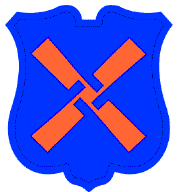 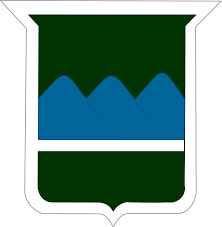 319
X
3
Marbache
(elmts)
(elmts)
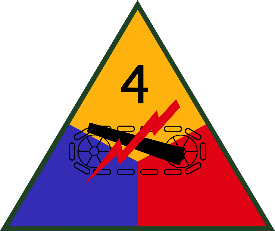 Champenoux
COMMERCY
XX
XX
Marne-Rhine Canal
Nancy
80
35
XX
III
III
Meuse
X
X
X
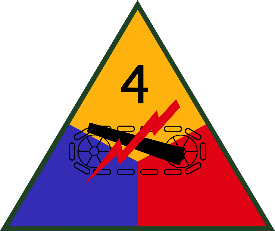 Void
3
(Repl)
92
Lw Fld
553
VG
CCB
CCA
CCB
4
4
4
XX
River
TOUL
XXX
XXX
3
Marne-Rhine Canal
XII
XX
Moselle River
Dombasle
Pont St. Vincent
X
Luneville
Vaucouleurs
Flavigny
Colombey-les-Belles
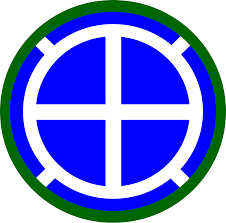 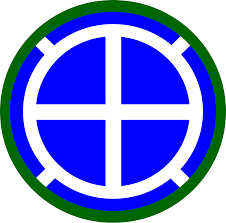 N
Trier
Operation Market Garden – Target date 17 Sept
BELGIUM
Amiens
Oise River
XXXX
Sedan
Mannheim
First
LUXEMBOURG
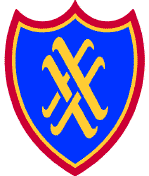 Kaiserslautern
Meuse River
Saarbrücken
4-3
Reims
Verdun
Metz
Marne
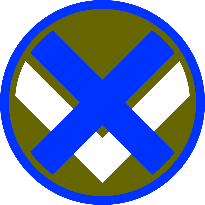 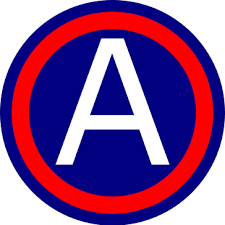 Karlsruhe
Arnaville
Lorraine
Arnaville
Chàlons-sur-Marne
Dombasle
River
PARIS
River
Nancy
Commercy
XX
XXX
XII
XII
XXX
XV
First
XXXX
Third
Nangis
Twenty-First
XXXXX
Twelfth
Toul
Third
XXXX
Seventh
Strasbourg
B
XXXXX
G
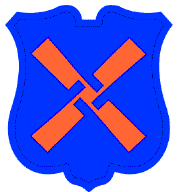 FRANCE
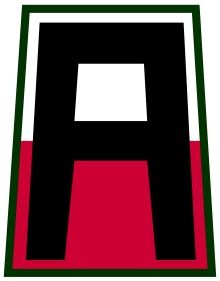 Seine River
Troyes
Moselle River
GERMANY
Rhine
von Manteuffel
Sens
Epinal
Freiburg
(elements)
(elements)
(elements)
Chaumont
Orleans
Montargis
Langres
Mulhouse
Loire River
XXX
XXX
XXX
XXXXX
XXXX
XXXX
XXXX
XXXX
Nine-teenth
TUSA
FUSA
SUSA
XII
XV
XX
G
Army Group G 
Situation
7-11 September 1944

Patton’s Rock Soup
12 September 1944
Belfort
III
Basil
XXX
XXX
XXX
XXX
XXX
XXX
Saone River
106
IV LW
Fld
XLVII
LXVI
LXXXV
LXXX
XIII SS
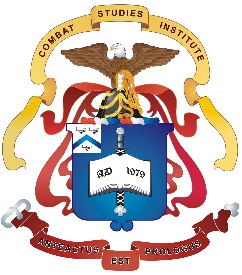 Dijon
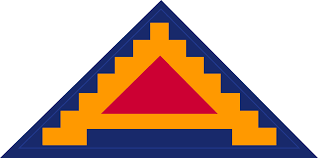 Besançon
XXXX
SWITZERLAND
5
BERNE
West Wall Fortifications
Auton
0         10        20        30       40        50        60      
Miles
N
Coyviller
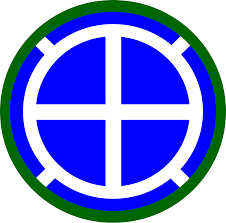 Encirclement of Nancy
Southern River Crossing
35th Infantry
Attack 10 - 11 September 1944
Azelot
III
Flavigny Bridge
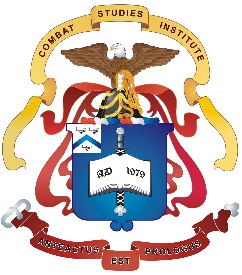 1135
First Attempt
Frolois
Feint Bombardment
(1 hour)
0               1               2                3               4               5      
Kilometers
5-1
Flavigny
Saffais
Vignuelles
Destroyed Bridge
Damelvières
Nancy
10K
Blainville
Palligny
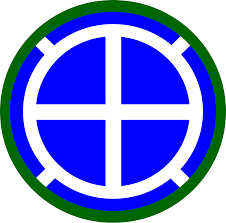 Crévéchamps Bridge
II
II
Velle
x
137
137
2
3
Crévéchamps
Haussonville
Main Bombardment
(30 Mins)
Voinemont
Benney
XX
III
III
III
Méhoncourt
Canal de L’est
137
320
134
35
X
Lemainville
Canal de L’est
x
x
St. Remimont
CCB
4
Lorey
Neuviller-sur-Moselle
x
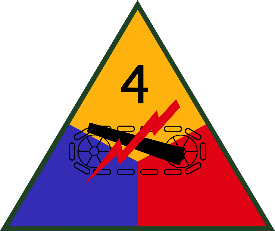 Brémoncourt
Bayon Bridges
Einvaux
Bayon
Clayeures
Tantonville
Haroue
Crantenay
Laneuveville
Affracourt
Virecourt
Vaudeville
Bainville
Moselle River
N
Velle
Forêt de Benney
Encirclement of Nancy
Crossings in the South
137th Infantry
11 September 1944
x
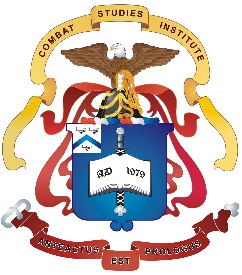 Crévéchamps
0                                1                                2                                3
Kilometers
(elmts)
5-2
Stalled
Benney
Romain
Destroyed Bridge
Canal de L’est
St. Mard
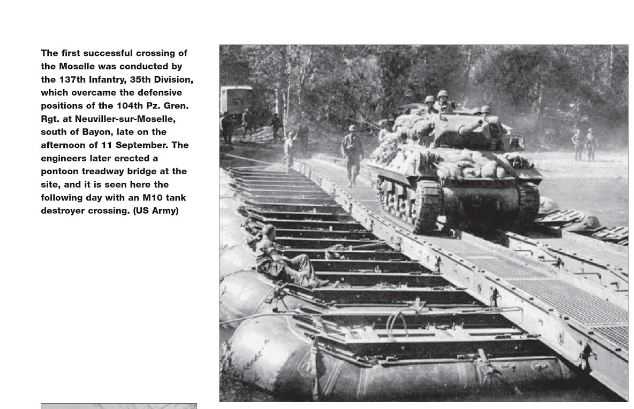 II
II
II
II
137
137
320
137
1
3
2
2
Early Morning - Afternoon
Lorey
St. Remimont
III
Neuviller-sur-Moselle
Afternoon – Sunset
15
104
X
II
II
x
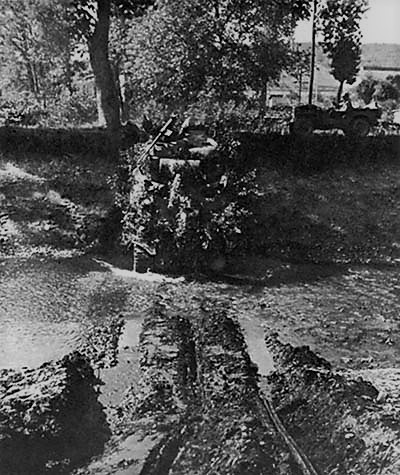 CCB
CCB
8
51
4AD
4AD
Brémoncourt
Forêt de Ormes
x
x
Bayon
Laneuveville
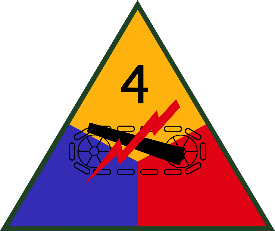 Crantenoy
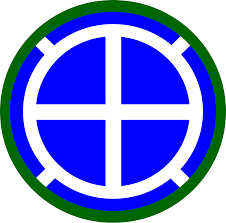 Froville
8th Tank Battalion/CCB
Moselle River
N
Encirclement of Nancy
Crossings in the South
German Counterattacks
12 September 19443
Velle
Forêt de Benney
x
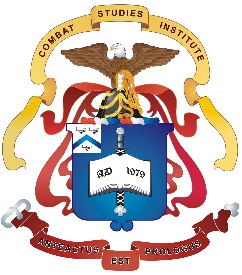 Crévéchamps
0                                1                                2                                3
Kilometers
(elmts)
5-3
Benney
Romain
Destroyed Bridge
Canal de L’est
St. Mard
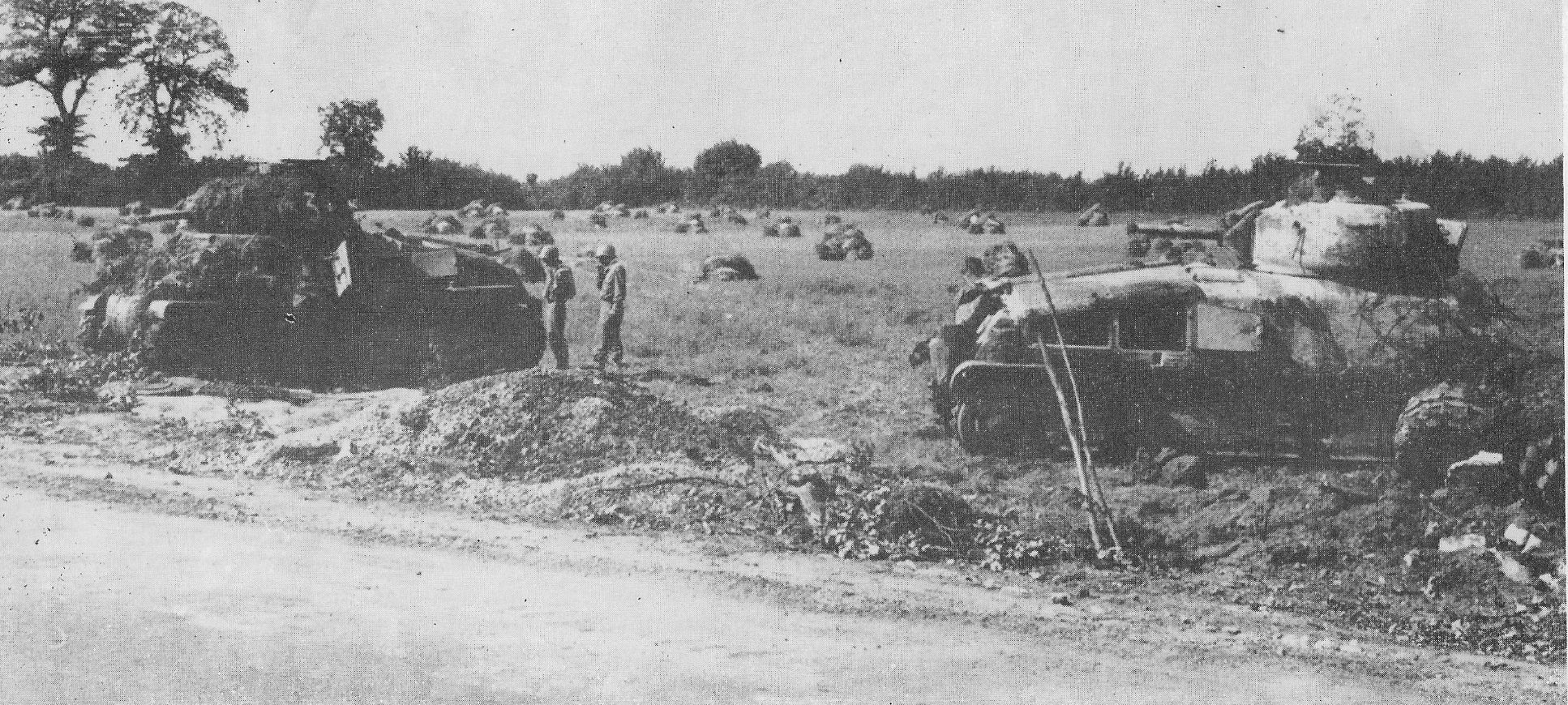 II
II
II
II
137
137
137
320
2
3
1
2
Lorey
St. Remimont
III
II
Neuviller-sur-Moselle
KG104
15
15
104
X
II
x
CCB
CCB
8
4
Brémoncourt
Forêt de Ormes
x
x
Bayon
Laneuveville
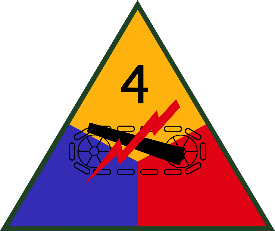 Crantenoy
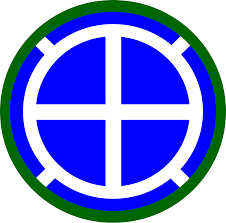 Froville
Moselle River
N
Encirclement of Nancy
Crossings in the South
XII Corps Bridgehead
12 September 1944
Vallerange
Thiaucourt
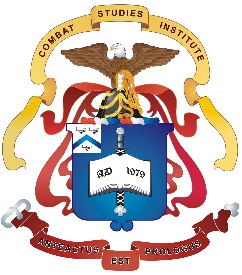 Baronville
Cheminot
Roucourt
Marchange
Pont-a-Mousson
Delme
Benicourt
St. Mihiel
Nomény
0                            5                           10   
Miles
Flirey
5-4
Dieulouard
Bernécourt
Fresne-ne-Saulnois
Sivry
Château-Salins
Dieuze
Millery
Viv-sur-Seille
Seille River
Chambrey
Marbache
Moyenvic
Comrercy
Lezey
Arracourt
Champenoux
Moncourt
Moselle River
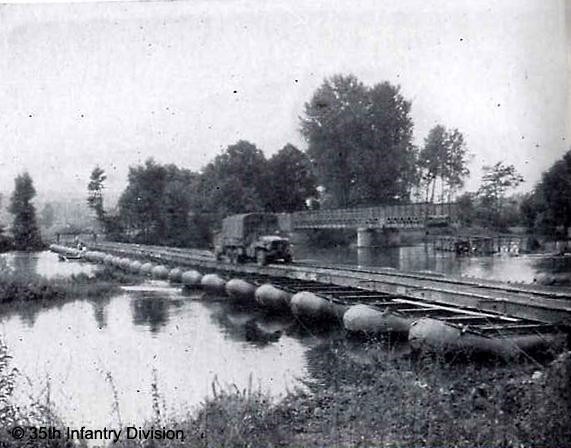 Meuse
Marne-Rhine Canal
III
Nancy
Void
XX
XX
River
TOUL
15
104
Maixe
80
35
XX
X
X
III
553
VG
Crevic
106
CCB
CCB
XII
4
4
Dombasle
XX
St. Nicolas-du-Pont
Craismare
Luneville
3
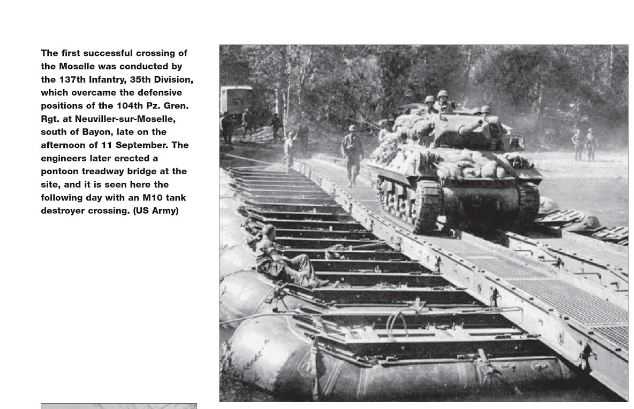 Vaucouleurs
Mont
Crevechamps
Colambey-les-Belles
Lorey
Gerbeviller
Meurthe River
Punerot
Bremoncourt
Bayont
N
Trier
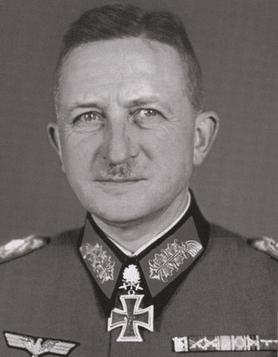 BELGIUM
Amiens
Oise River
XXXX
Sedan
Mannheim
First
LUXEMBOURG
Kaiserslautern
Meuse River
Saarbrücken
10 Sep
6-1
Knobelsdorff
THE ISLAND
Reims
Verdun
Dieulouard
Metz
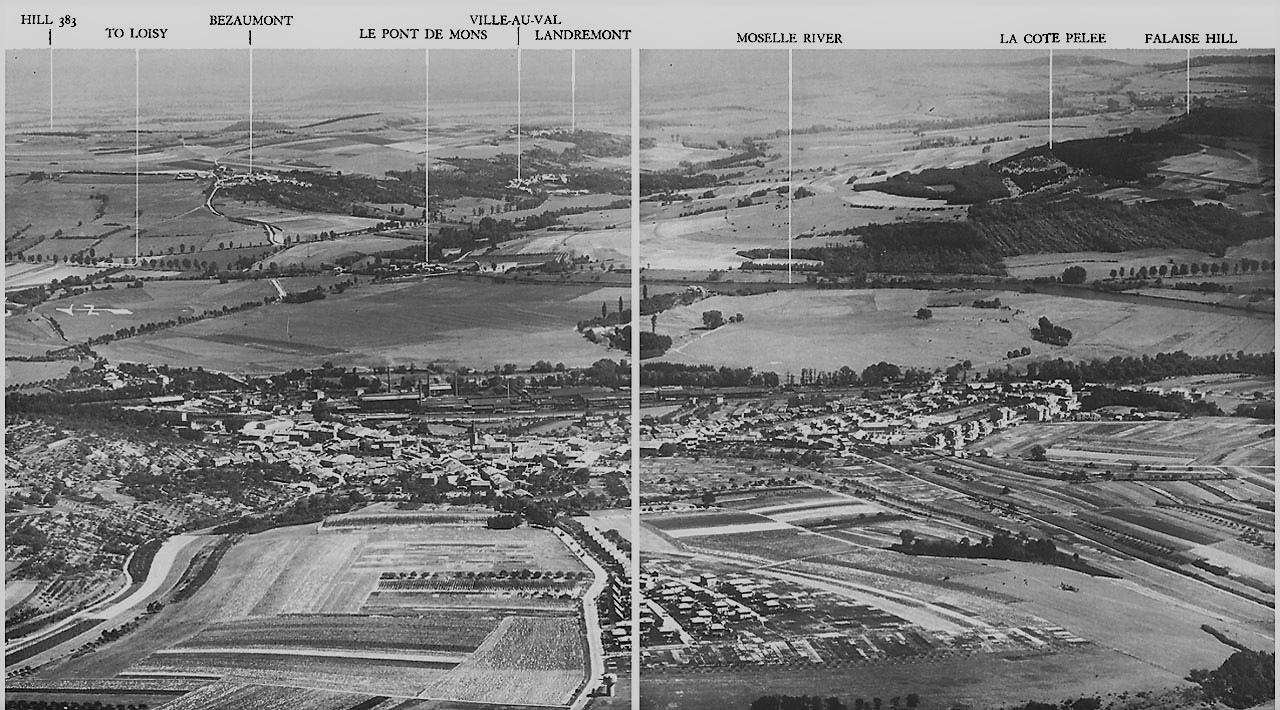 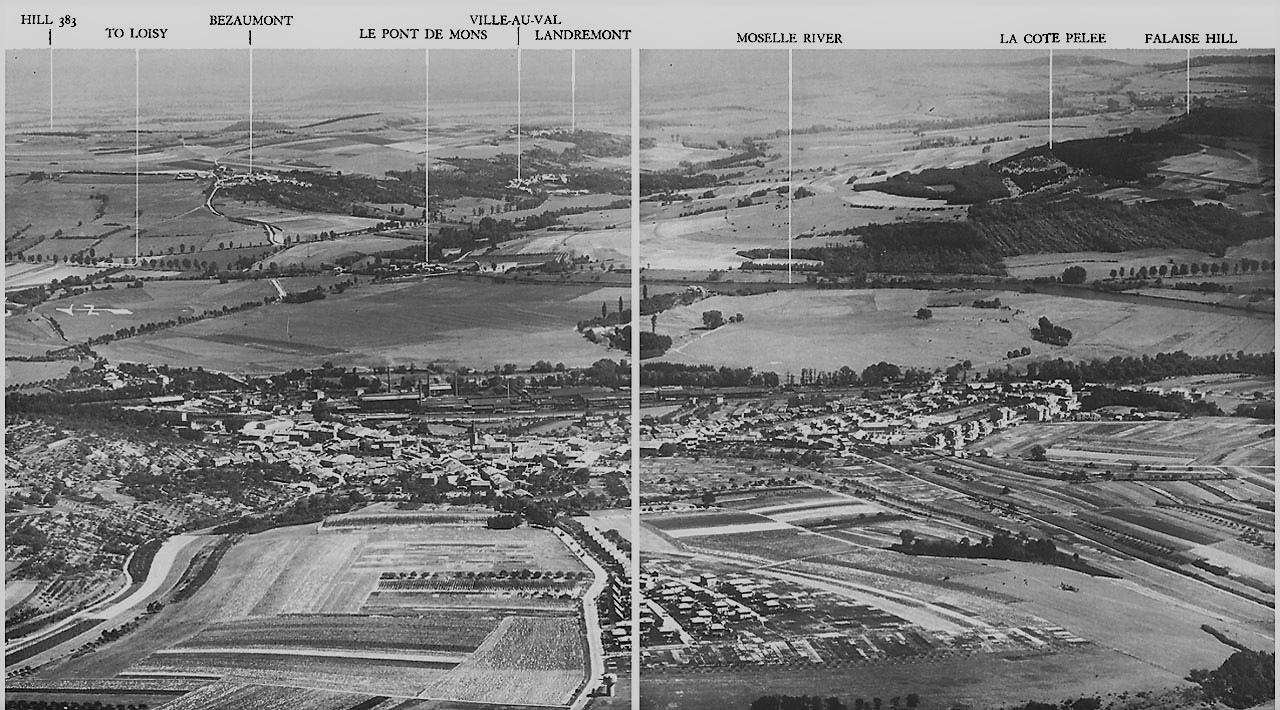 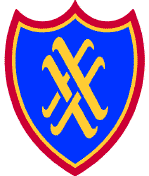 DIEULOUARD
Marne
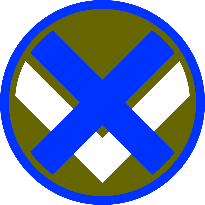 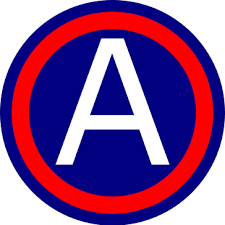 Karlsruhe
Lorraine
Dieulouard
12 Sep
Chàlons-sur-Marne
River
PARIS
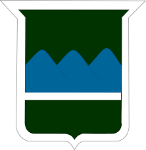 11 Sep
River
Dieulouard
Nancy
Commercy
XX
XXX
XII
XII
XXX
XV
First
XXXX
Third
Nangis
Twenty-First
XXXXX
Twelfth
Toul
Third
XXXX
Seventh
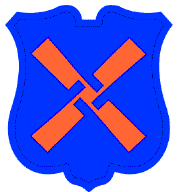 Strasbourg
B
XXXXX
G
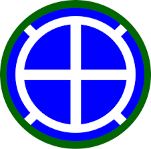 FRANCE
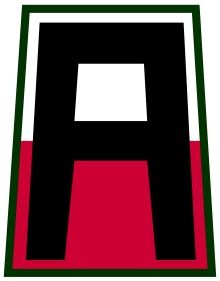 Seine River
Troyes
Moselle River
GERMANY
Rhine
Sens
Epinal
Freiburg
(elements)
(elements)
(elements)
Chaumont
Orleans
Montargis
Langres
Mulhouse
Loire River
XXX
XXX
XXX
XXXXX
XXXX
XXXX
XXXX
XXXX
Nine-teenth
TUSA
FUSA
SUSA
XII
XX
XV
G
Belfort
XX
Basil
XXX
XXX
XXX
XXX
XXX
Third Army Situation
6-12 September 1944
Saone River
XXX
2FR
IV LW
Fld
LXVI
LXXXV
LXXX
XIII SS
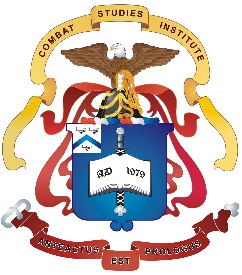 Dijon
Besançon
XXXX
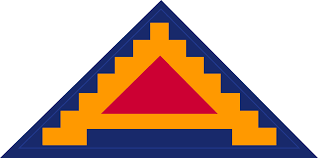 SWITZERLAND
5
BERNE
West Wall Fortifications
Auton
0         10        20        30       40        50        60      
Miles
N
Forêt de Facq
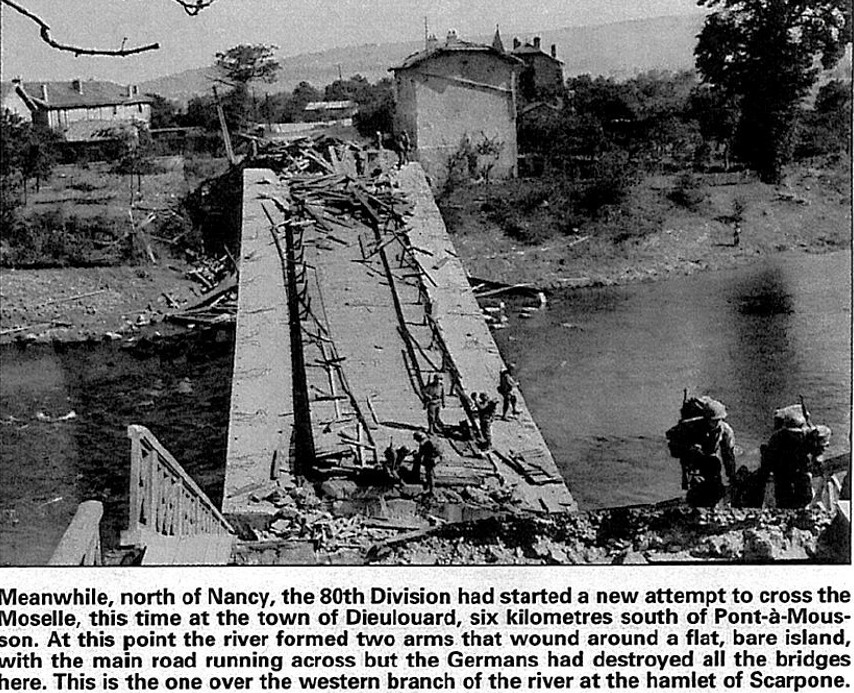 Canal Latéral à Moselle
Mousson Hill
Ste. Geneviève
Ste. Geneviève
Jezainville
Loisy
6-2
Bois de Cuite
.382
Obrion Canal
Bezaumont
Bezaumont
The “Island”
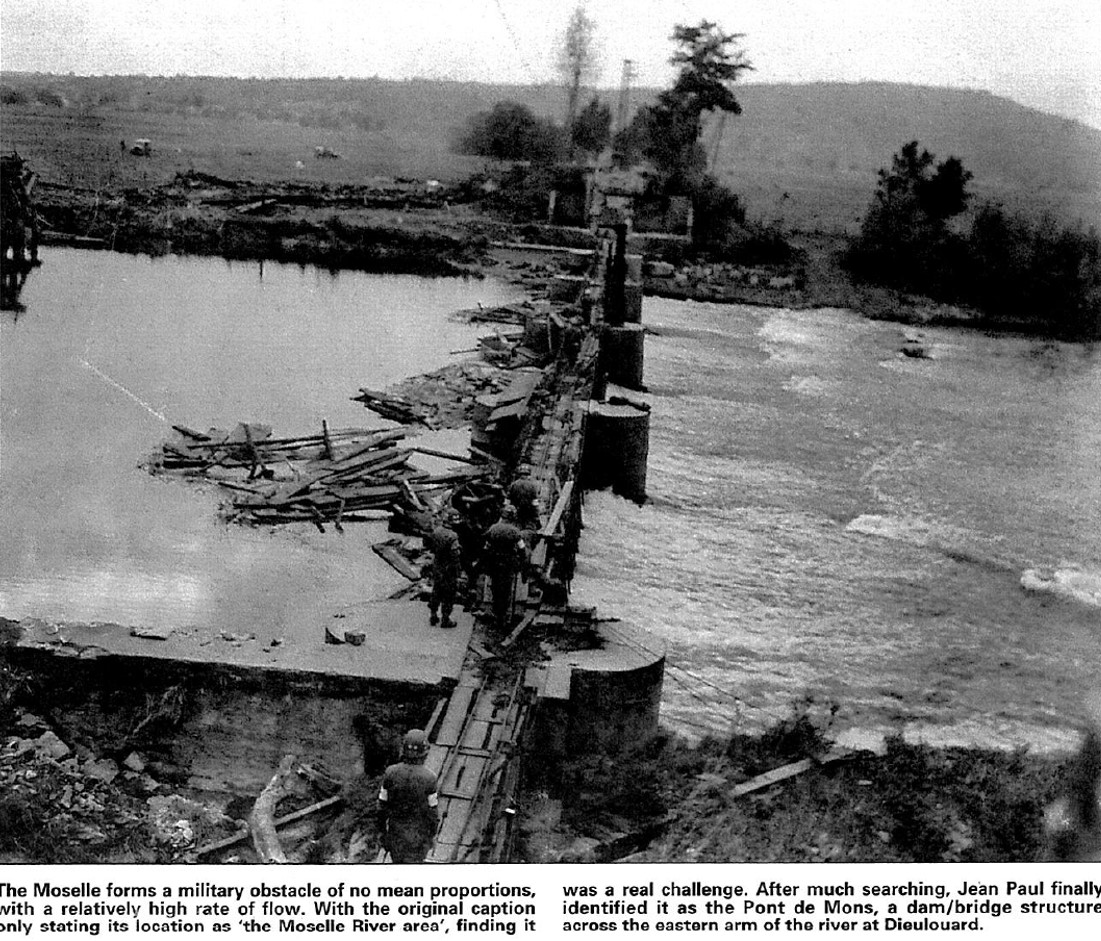 Landremont
Landremont
le Pont de Mons
Viewpoint
x
x
Ford
Ford
Dieulouard
Encirclement of Nancy
Moselle River Terrain
Dieulouard
6-12 September 1944
le Côte Pelée
le Côte Pelée
.344
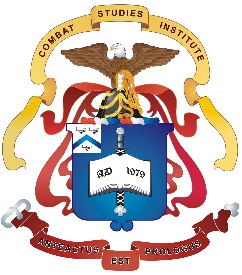 Moselle River
Falaise Hill
Falaise Hill
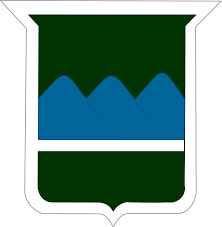 .373
0                                         1                                         2
Kilometers
N
Pagny-sur-Moselle
.385
Encirclement of Nancy
80th Infantry Division Assault Plan
12 September 1944
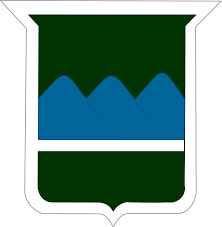 Lorry
III
Road Block
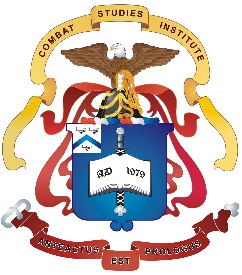 1117
Canal
0              1             2             3             4              5      
Kilometers
Vendieres
6-3
III
III
Cheminot
Destroyed Bridge
Viéville-en-Haye
.358
80
80
318
(-)
317
Moselle River
Fixing Previous Shortfalls
Fire Support
Indirect
Direct
Deception/Movement
Air Support
Engineer Support
Eply
Mousson Hill
x
.382
X
Nomeny
Pont-a-Mousson
CCA
4
XX
Atton
3
x
50x M2
HMGs
Mimey
Blénod
Ste. Genevieve
Support from 9 battalions of artillery
I
80
.382
Loisy
2
x
x
3
1
4
Dieulouard
N
Forêt de Facq
Ste. Geneviève
Jezainville
Loisy
6-4
III
Bois de Cuite
.382
80
II
II
II
WP Fire
318
(-)
317
317
317
3
1
2
Bezaumont
Landremont
x
x
le Pont de Mons
Dieulouard
Encirclement of Nancy
Dieulouard
Crossing Preparations
12 September 1944
.344
le Côte Pelée
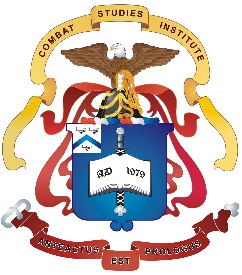 Moselle River
Falaise Hill
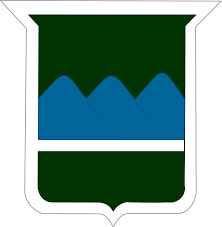 .373
0                                         1                                         2
Kilometers
N
Forêt de Facq
Road Block
Ste. Geneviève
Jezainville
Loisy
6-5a
III
Destroyed Bridge
Bois de Cuite
0800
2
.382
80
II
II
II
318
(-)
317
317
317
2
3
1
3
0800+
Elements 3d PzGd
Bezaumont
Landremont
x
x
II
le Pont de Mons
Dieulouard
x
0530
1
Encirclement of Nancy
Dieulouard
Infantry Crossing
12 September 1944
.344
le Côte Pelée
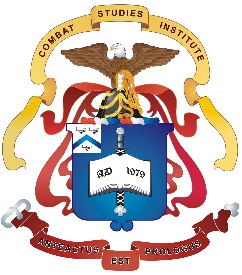 Moselle River
Falaise Hill
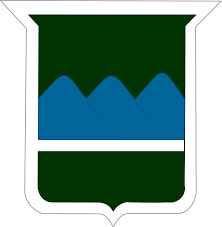 .373
0                                         1                                         2
Kilometers
N
Forêt de Facq
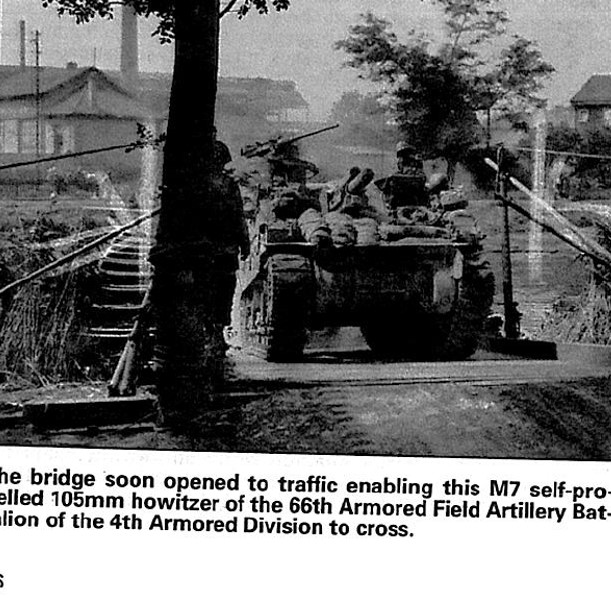 Road Block
Ste. Geneviève
Jezainville
Loisy
6-5b
III
Destroyed Bridge
Bois de Cuite
.382
II
II
80
610
(-)
II
II
II
318
(-)
313
317
317
317
2
3
1
Elements 3d PzGd
Bezaumont
Landremont
Shortly before noon
702
x
x
II
le Pont de Mons
2400
Dieulouard
x
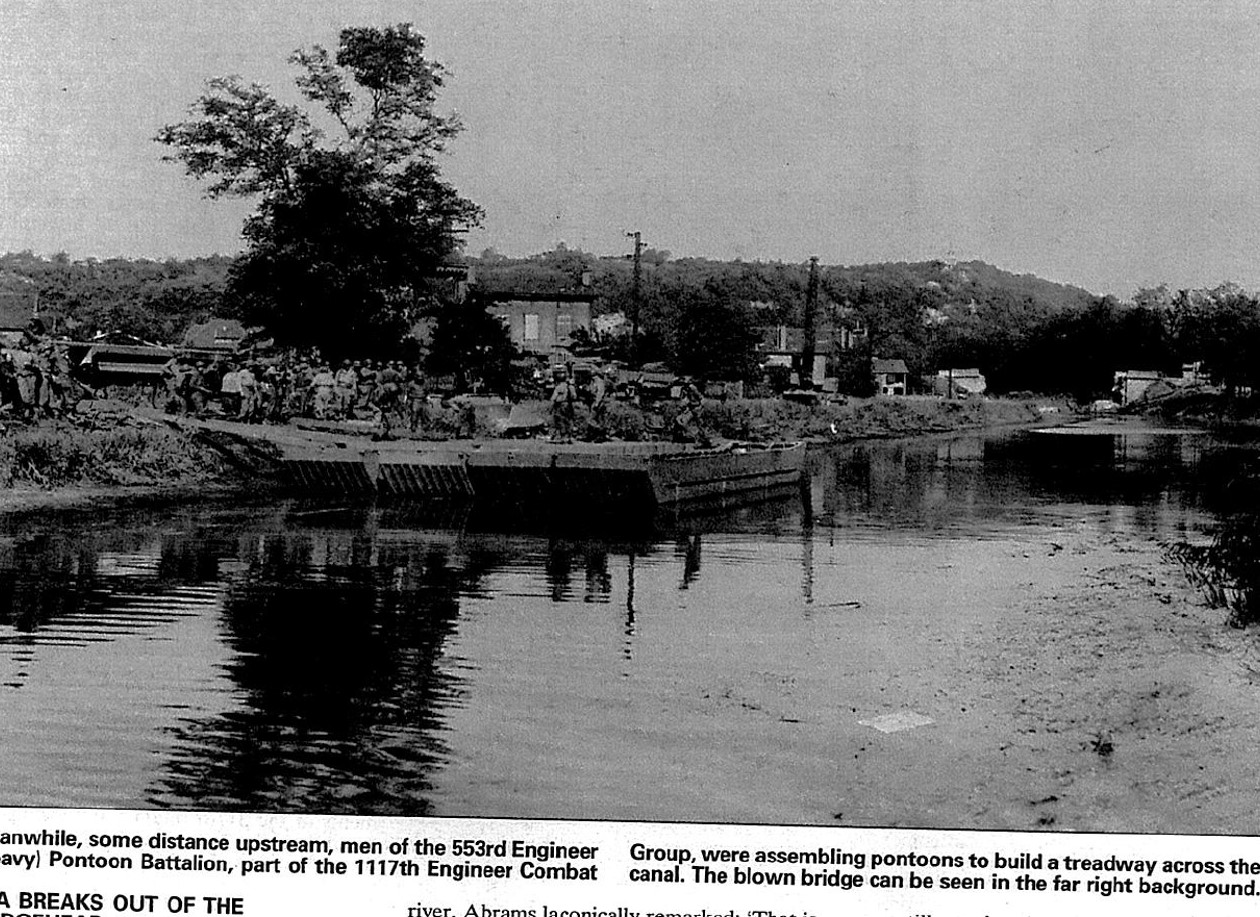 I
Encirclement of Nancy
Dieulouard
Infantry Crossing
12 September 1944
A
.344
le Côte Pelée
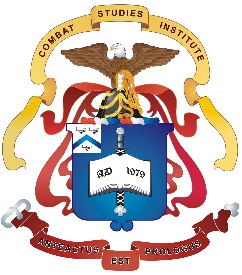 Moselle River
Falaise Hill
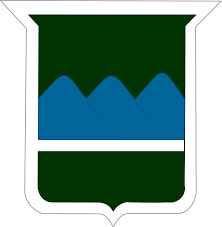 .373
0                                         1                                         2
Kilometers
N
Forêt de Facq
III
II
II
II
Road Block
1117
557
248
167
Ste. Geneviève
Jezainville
6-6
Loisy
III
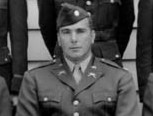 0100
Destroyed Bridge
Bois de Cuite
.382
II
80
II
II
II
II
II
318
(-)
313
1(-)
317
317
318
318
317
3
2
3
2
Golden
Bezaumont
Landremont
x
x
III
II
le Pont de Mons
29
(-)
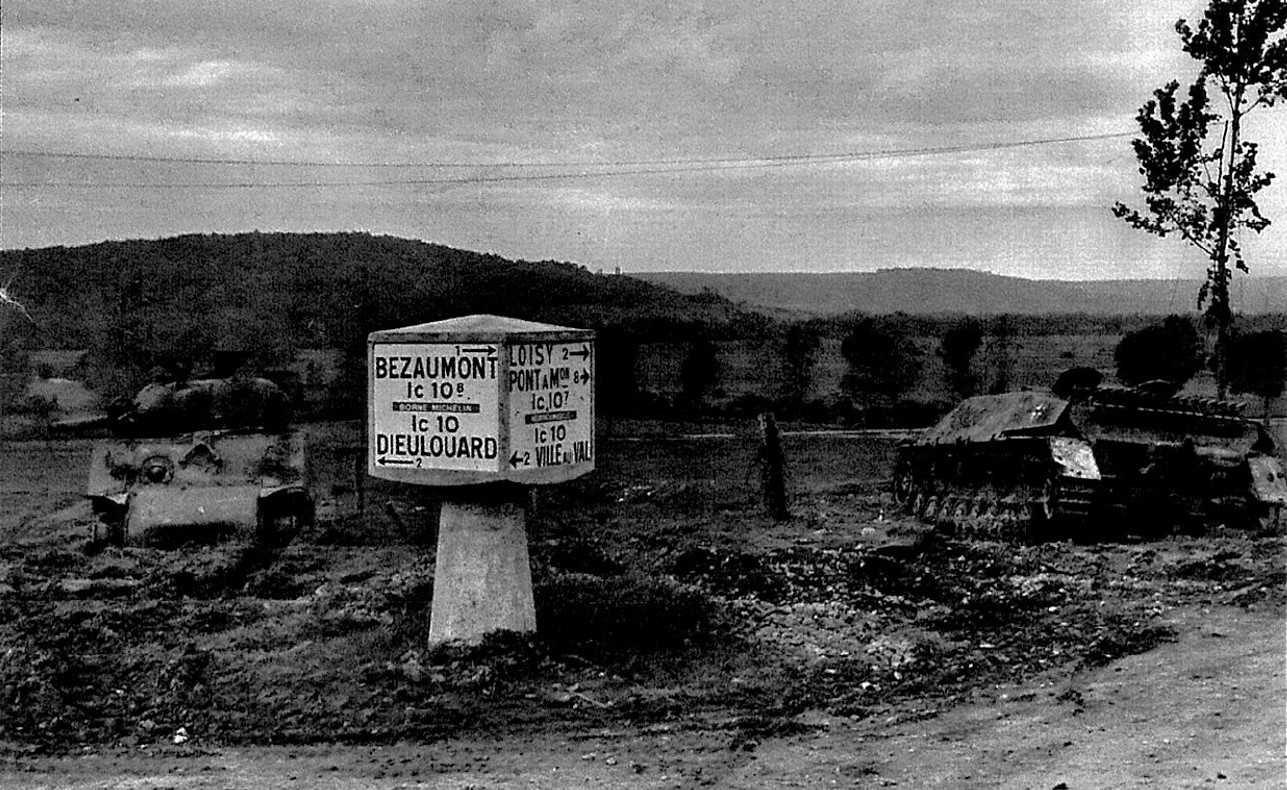 KG             29
x
Dieulouard
Encirclement of Nancy
Counterattack of the 
29th Panzer Grenadiers
13 September 1944
.344
le Côte Pelée
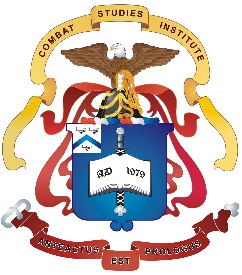 Moselle River
Falaise Hill
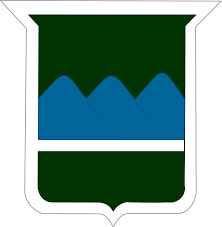 .373
0                                         1                                         2
Kilometers
N
Forêt de Facq
Ste. Geneviève
Jezainville
Loisy
6-7
III
Bois de Cuite
.382
0615
80
II
II
II
(-)
317
318
(-)
317
317
1
2
3
Bezaumont
Landremont
XX
80
X
x
x
CCA
4
III
le Pont de Mons
Dieulouard
29
(-)
“That is the shortest way home.”
Encirclement of Nancy
80th ID Counterattack and CCA
13 September 1944
.344
le Côte Pelée
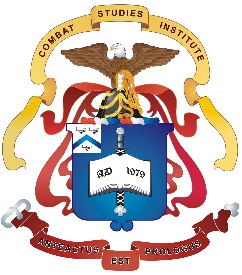 Moselle River
Falaise Hill
.373
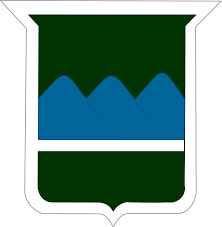 0                                         1                                         2
Kilometers
N
Trier
BELGIUM
Amiens
Oise River
XXXX
Sedan
Mannheim
First
LUXEMBOURG
Kaiserslautern
Arnaville
10 Sep
Meuse River
Saarbrücken
6-8
Reims
Verdun
Metz
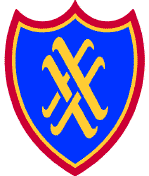 Marne
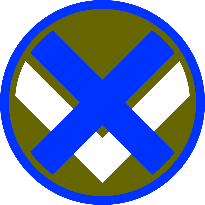 A
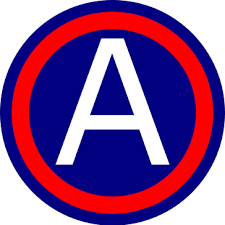 Karlsruhe
Lorraine
Chàlons-sur-Marne
Dieulouard
12 Sep
River
PARIS
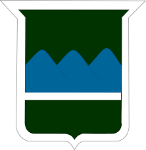 River
B
Nancy
Commercy
Luneville
XX
XXX
XII
XII
XXX
XV
First
XXXX
Third
Nangis
Twenty-First
XXXXX
Twelfth
X
Toul
Third
XXXX
Seventh
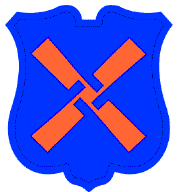 Strasbourg
B
XXXXX
G
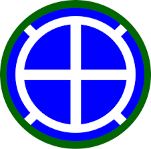 Bayon
11 Sep
FRANCE
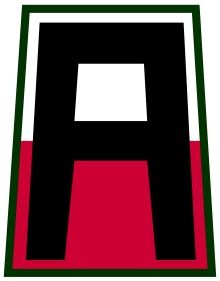 112
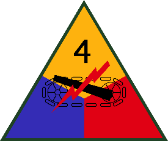 CCB
Seine River
Troyes
GERMANY
Rhine
C
Sens
Epinal
Moselle River
Freiburg
4 September 1944
US Third Army ordered to advance on a broad front and seize crossing over the Rhine River between Mannheim and Metz.
Chaumont
Destroyed
Orleans
Montargis
Langres
Mulhouse
Loire River
XXX
XXX
XXX
XXXXX
XXXX
XXXX
XXXX
XXXX
Nine-teenth
TUSA
FUSA
SUSA
Elements of Operational Art
Lines of operations & effort
Tempo
Phasing and transitions
Operational reach
Risk
XII
XX
XV
G
Belfort
XX
Basil
Third Army Situation
13 September 1944
Saone River
XXX
2FR
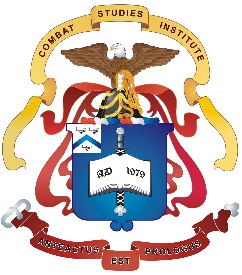 Dijon
Besançon
XXXX
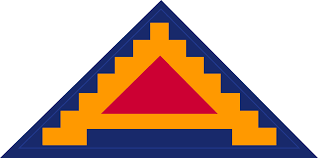 SWITZERLAND
5
BERNE
West Wall Fortifications
Auton
0         10        20        30       40        50        60      
Miles
N